CFDI POR ENAJENACION DE VEHICULOS USADOS POR PERSONAS FISICAS SIN ACTIVIDAD EMPRESARIAL O EN REGIMEN DE INCORPORACIÓN 2014
1
INSCRIPCIÓN DE PF ANTE EL RFC
Con el fin de brindar un mejor servicio a nuestro asegurado y estar en posibilidad de cumplir con la obligación fiscal,  se le apoyara para la obtención del RFC, para lo cual necesitamos reunir los siguientes requisitos:

Nombre
CURP
Domicilio 
Actividad preponderante	

Ingresar a la página www.sat.gob.mx y seguir los siguientes pasos:
2
Ingrese al portal del SAT: www.sat.gob.mx
Seleccione la opción de Trámites
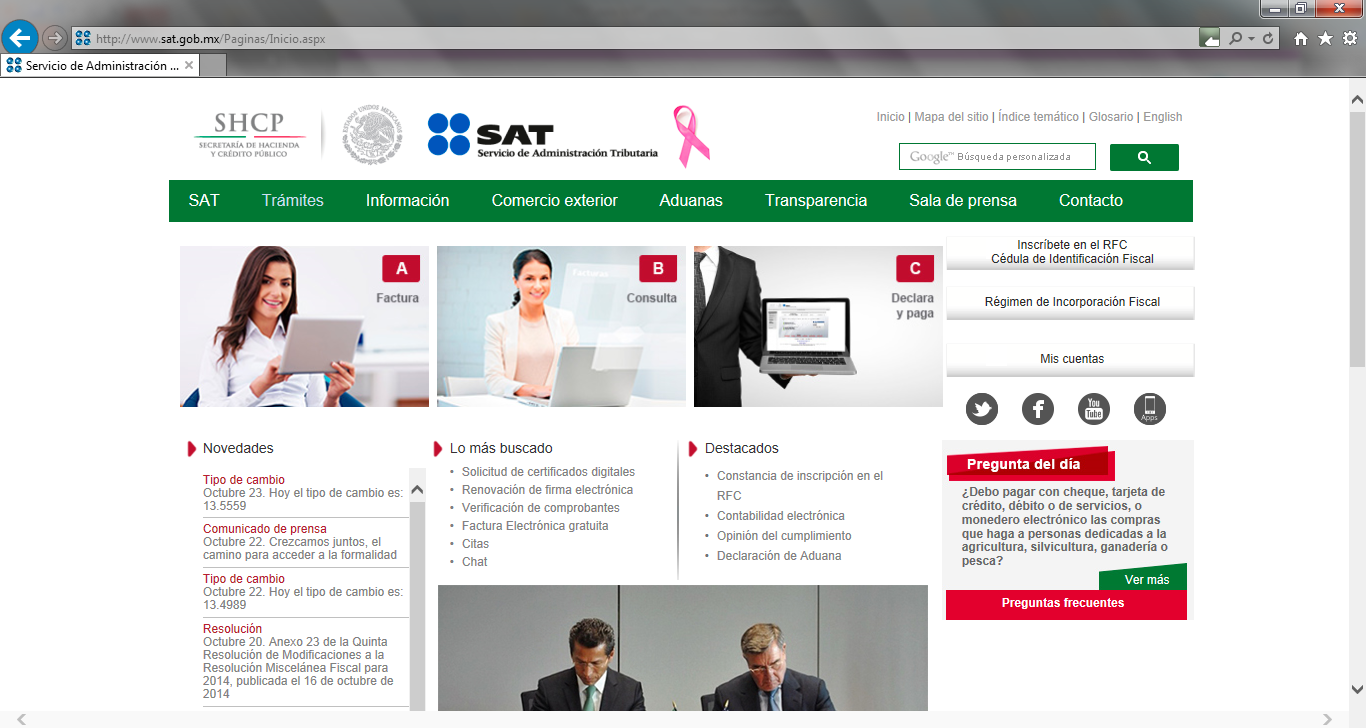 3
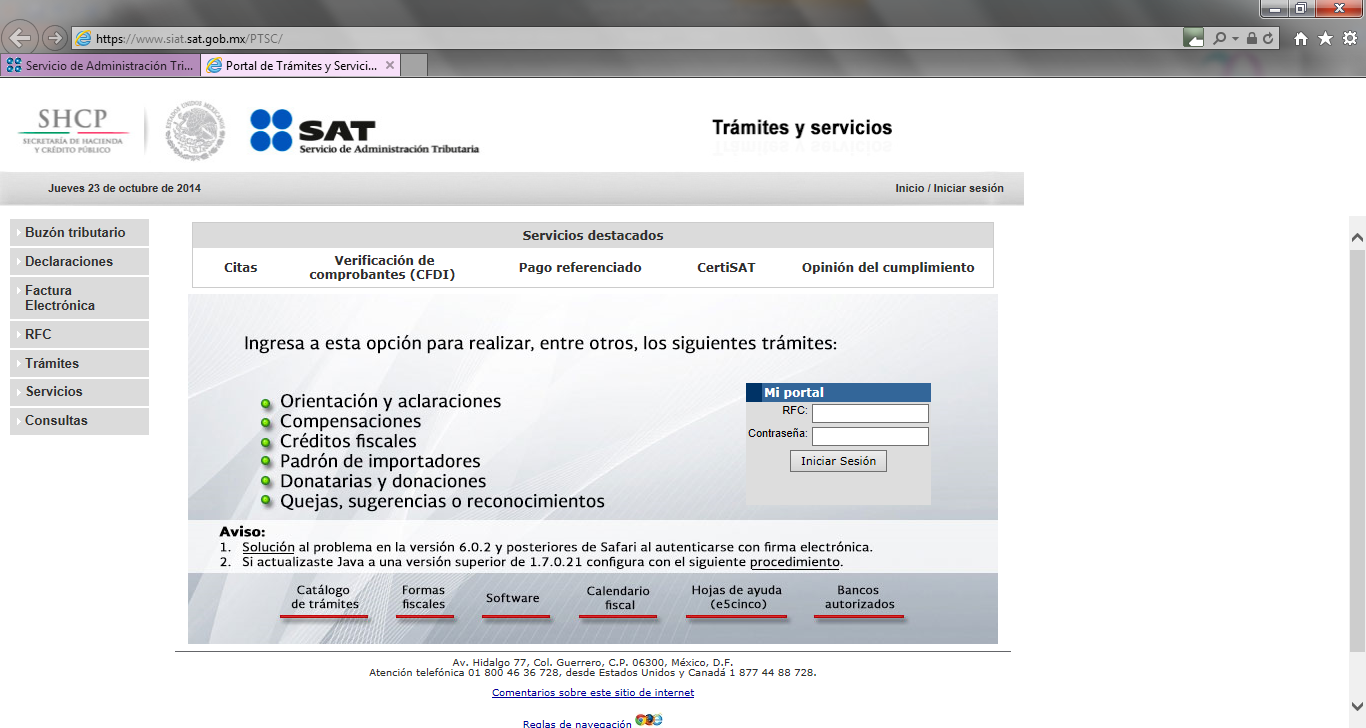 Ingrese en la pestaña  RFC
4
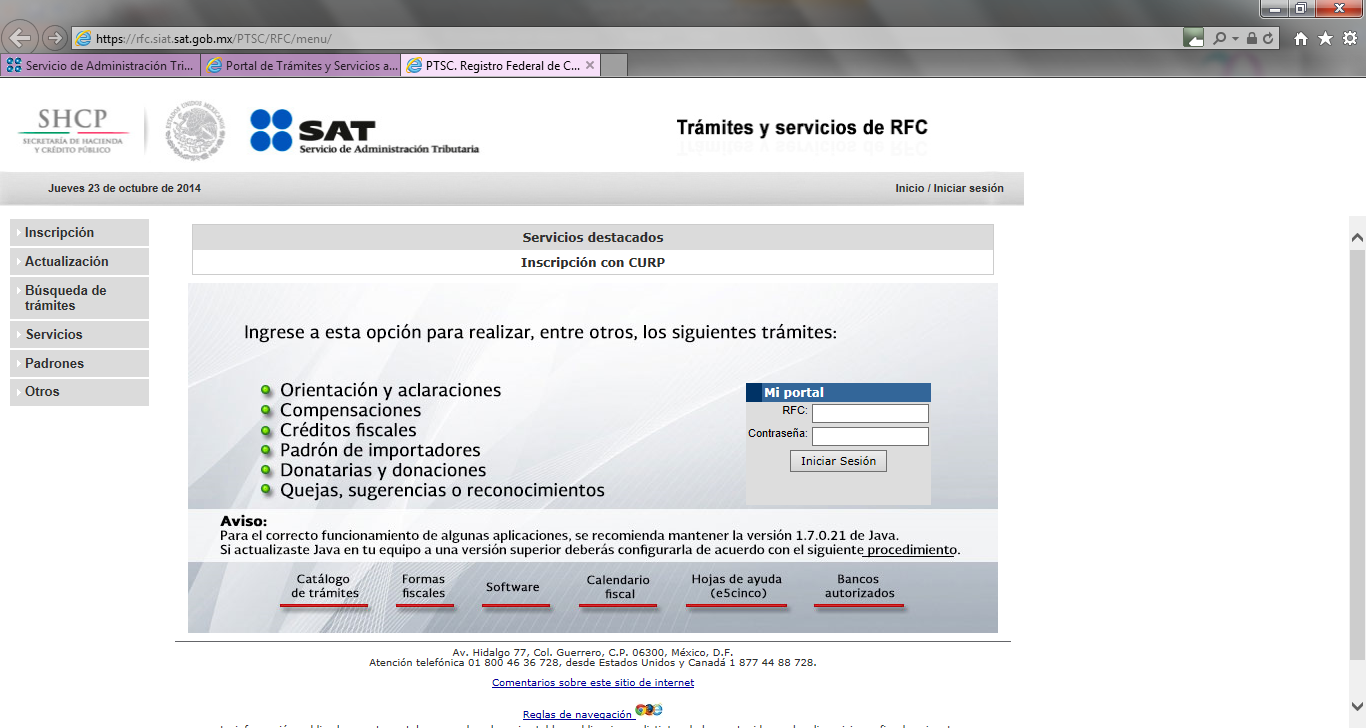 Ingresa en Inscripción
5
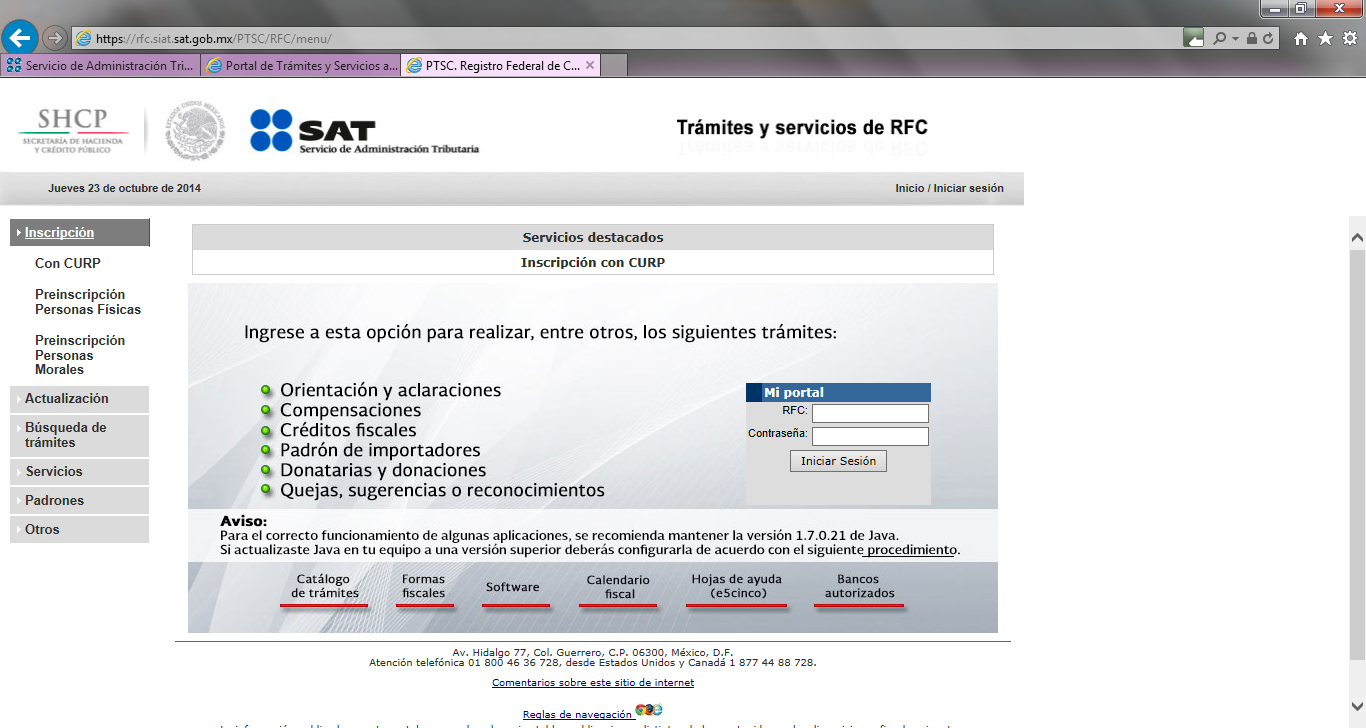 Seleccione la opción Con CURP
6
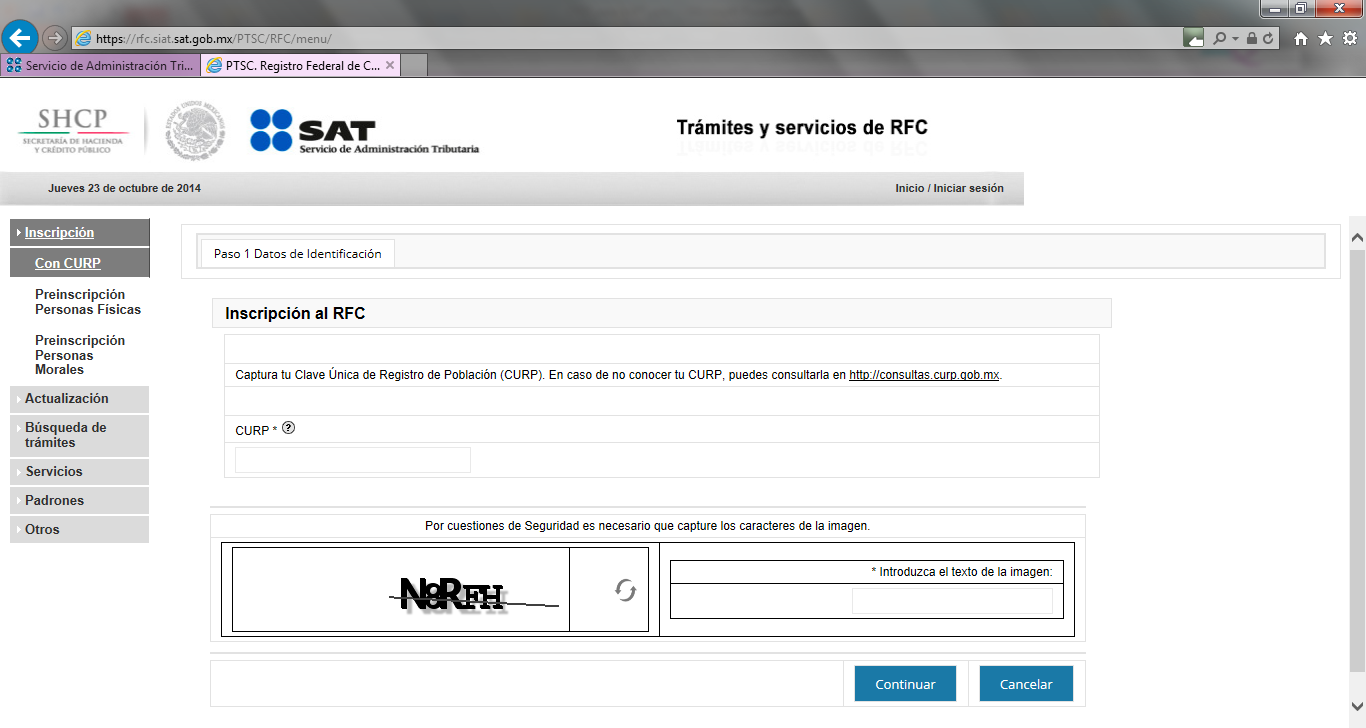 Si la CURP ya se encuentra registrada en el padrón de contribuyentes, el sistema mandará el siguiente mensaje
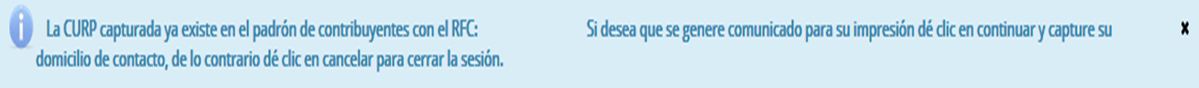 Se debe generar comunicado para su impresión y envío al cliente; utilizando el RFC obtenido para la generación del CFDI
Capture CURP a 18 elementos
Ingrese los caracteres de seguridad
Seleccione Continuar
7
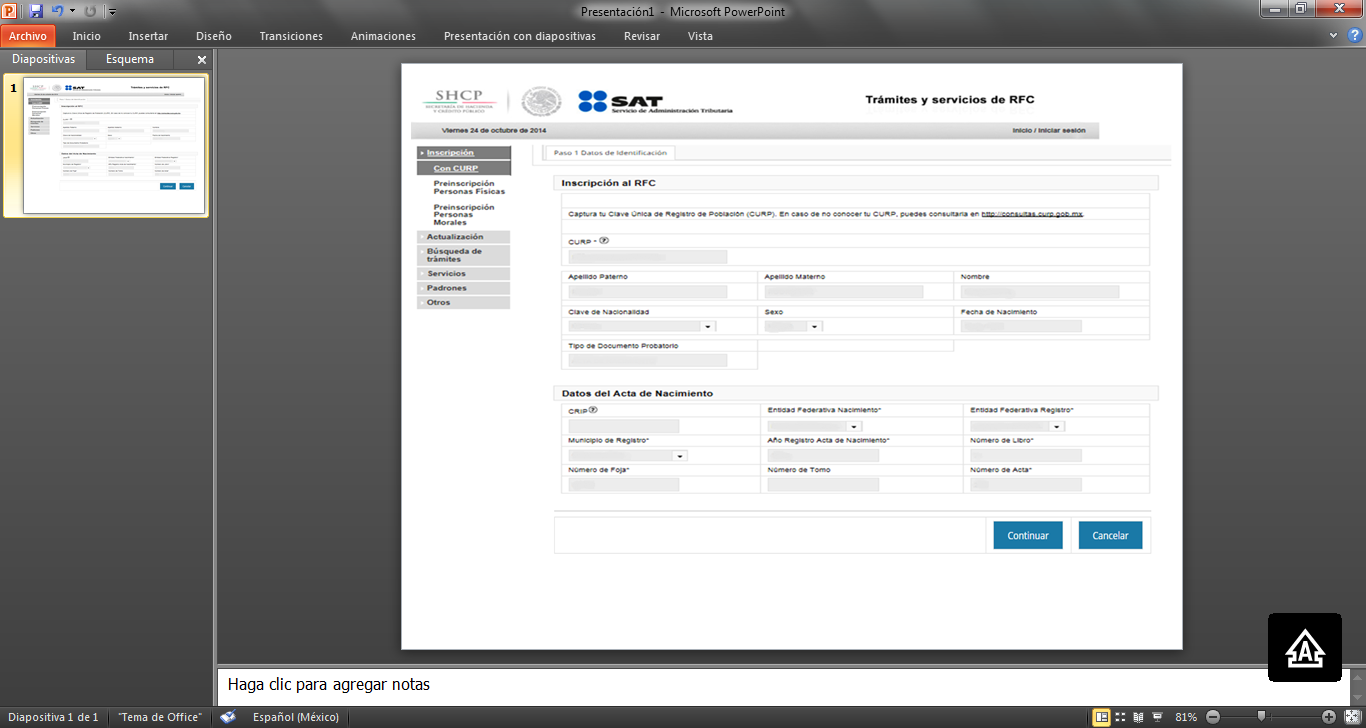 El sistema muestra los datos de la CURP
En caso de que los datos de la CURP no coincida con los del cliente, seleccione Cancelar y verifique los 18 elementos ingresados
Para confirmar los datos de la CURP, seleccione Continuar
8
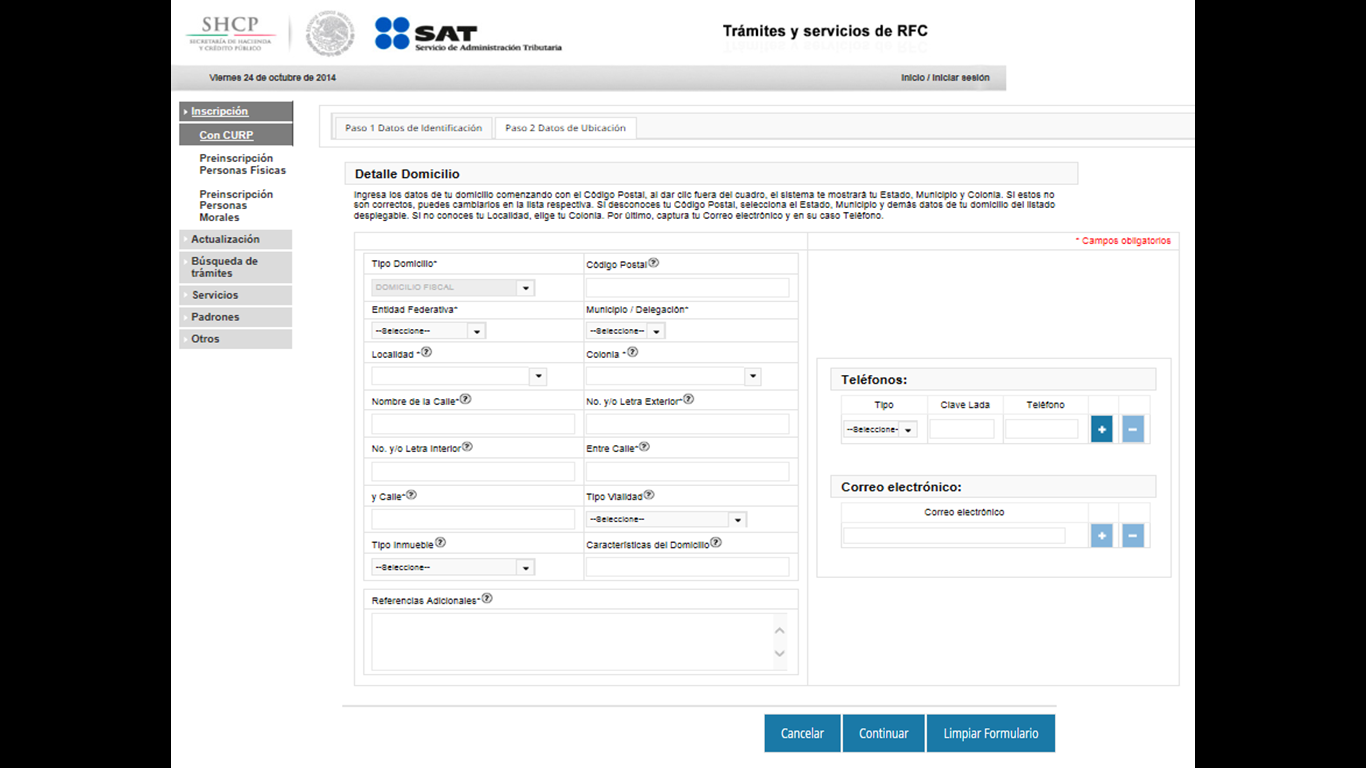 Ingrese información del domicilio fiscal
En la opción Tipo de Inmueble, se debe ingresar  Casa Habitación
En caso de que los datos del domicilio fiscal estén mal ingresados, seleccione Limpiar Formulario e ingrese correctamente los datos.
Verificar el ingreso del domicilio y seleccione Continuar
9
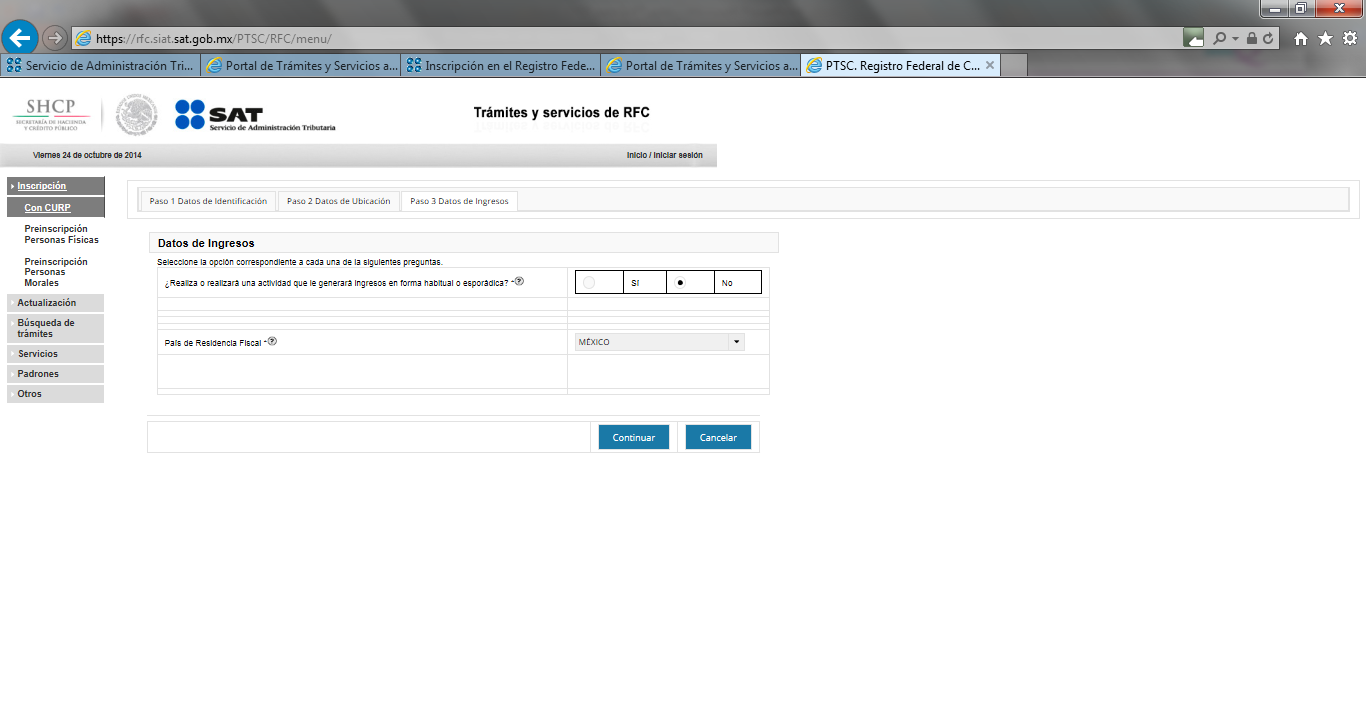 Importante
Al seleccionar la opción Si, el RFC sirve para cualquier trámite fiscal.
Al seleccionar la opción No, con el RFC no se puede presentar pagos provisionales, solicitar devoluciones, ni emitir comprobantes fiscales.
Seleccione México
Seleccione la casilla No
Para confirmar los datos de ingresos, seleccione Continuar
10
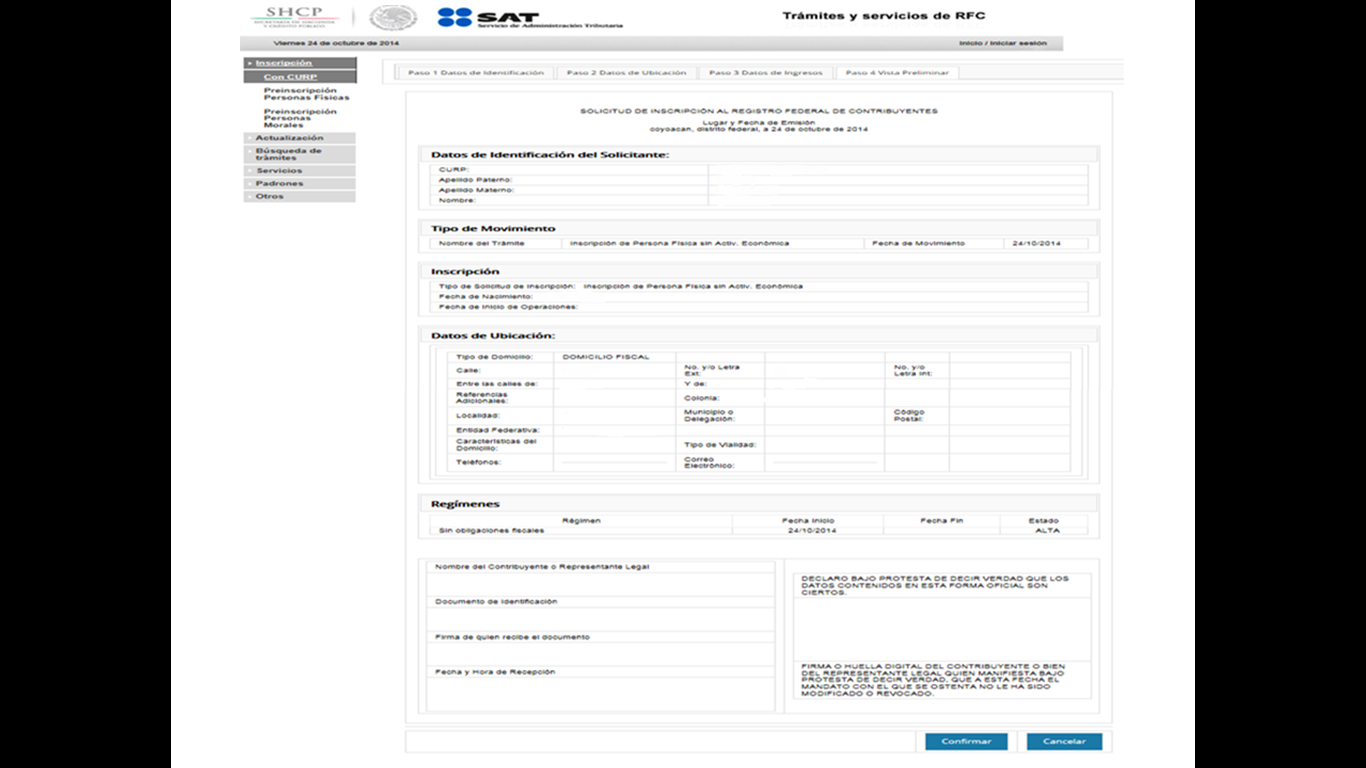 Información correspondiente a los Datos de Identidad
Inscripción de Persona Física sin actividad económica
Información del Domicilio Fiscal de la Persona Física
Se despliega la Solicitud de inscripción al registro federal de contribuyentes, donde se muestran los datos siguientes:
Régimen sin obligaciones fiscales
En caso contrario seleccione Cancelar
Una vez de acuerdo con la Información presentada, seleccione  Continuar
11
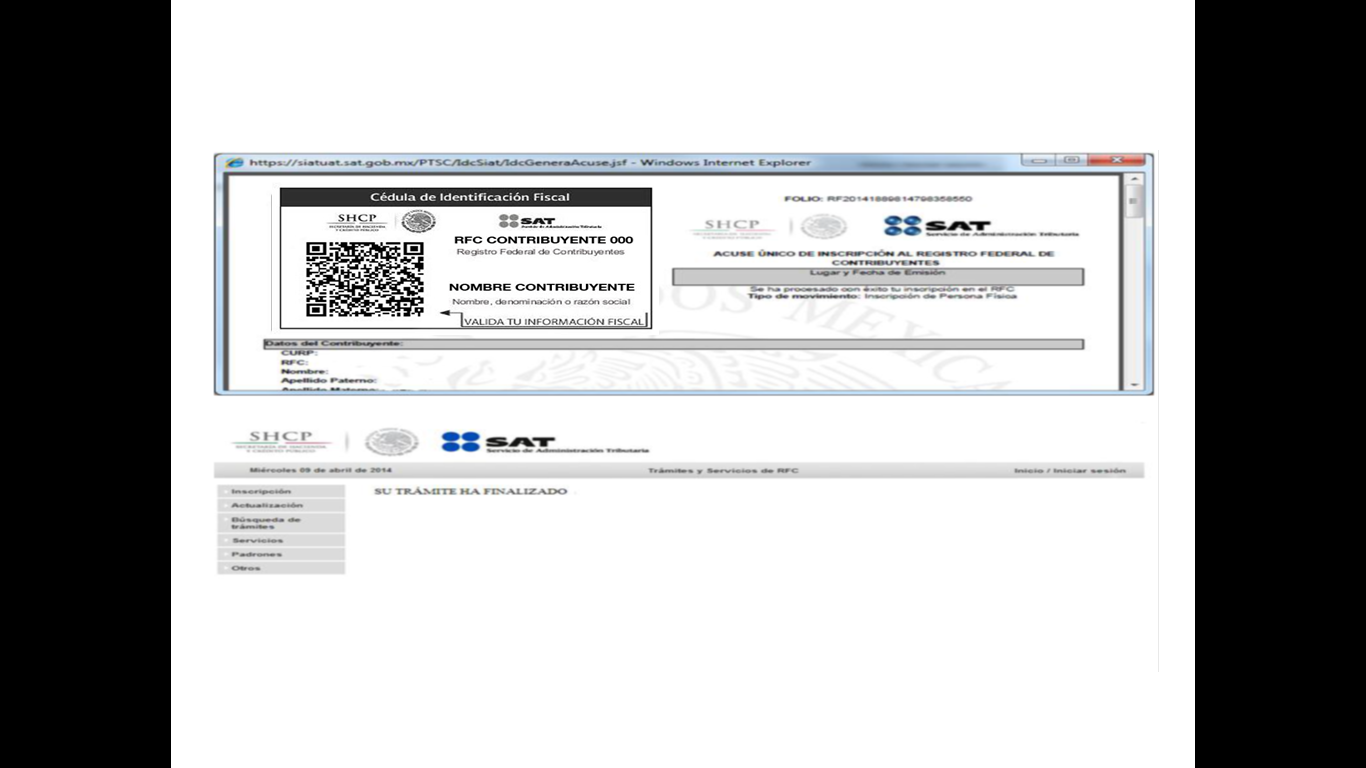 En la Cedula de Identificación Fiscal aparece el RFC
Se debe generar la impresión y envío al cliente del RFC obtenido; utilizando el RFC para la generación del CFDI por enajenación del vehículo.
12
Gracias
13